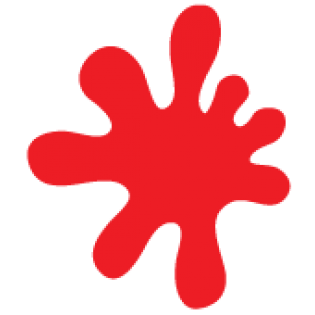 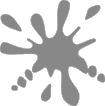 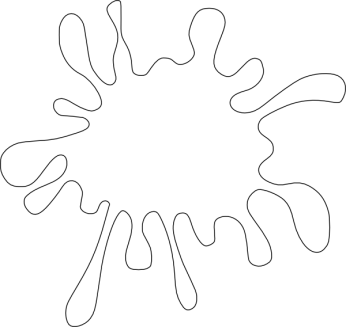 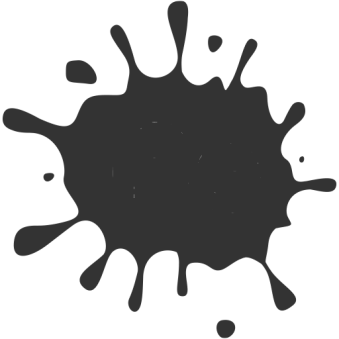 кра́сный     си́ний      бе́лый      чёрный
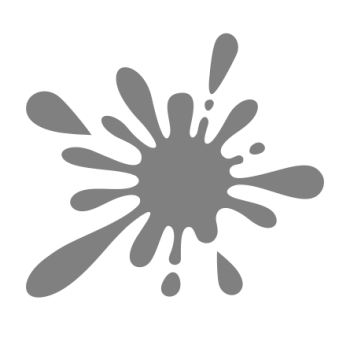 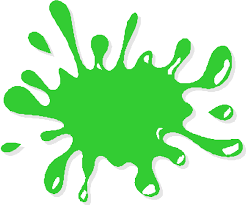 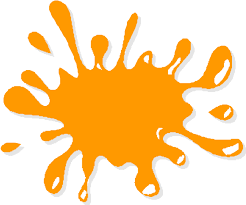 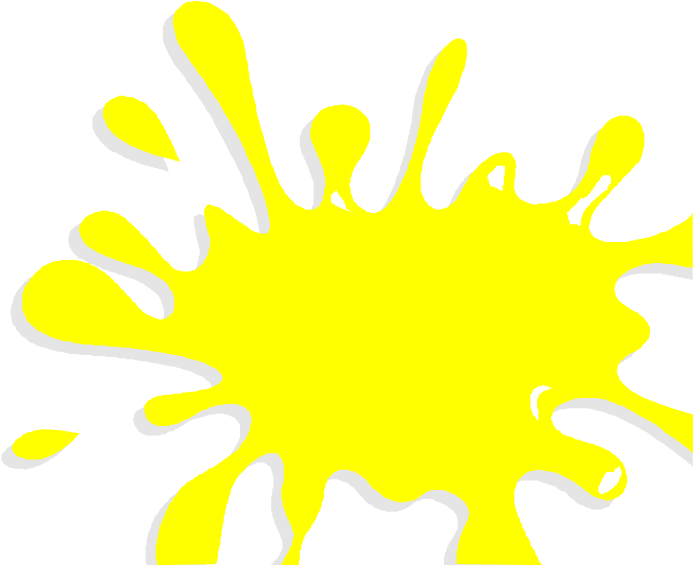 жёлтый   зелёный   ора́нжевый   се́рый
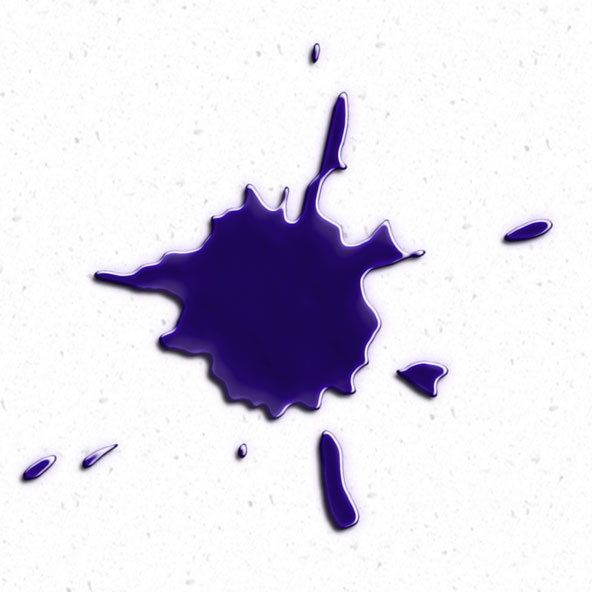 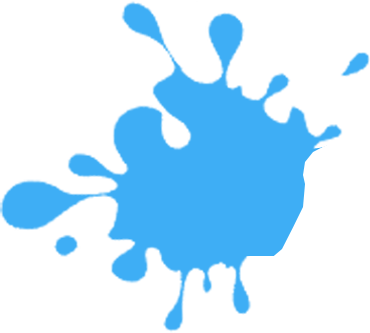 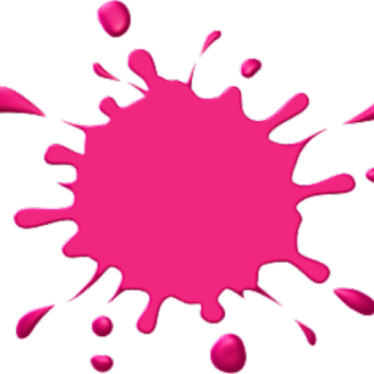 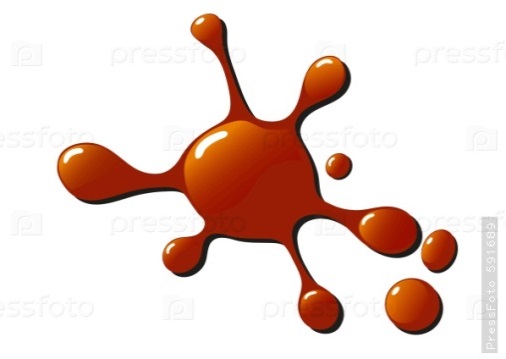 голубо́й   фиоле́товый   ро́зовый   кори́чневый
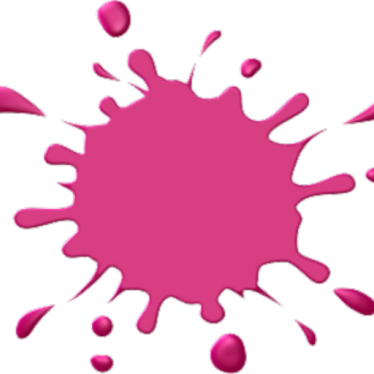 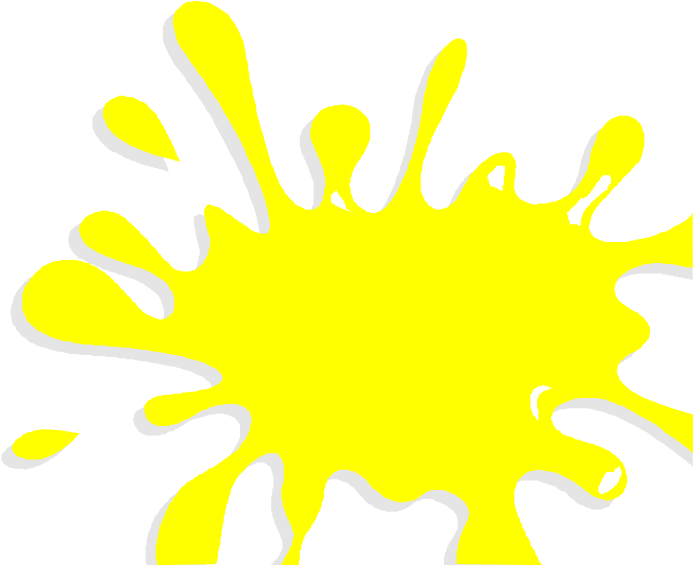 жёлтый   
зелёный   
оранжевый   
серый
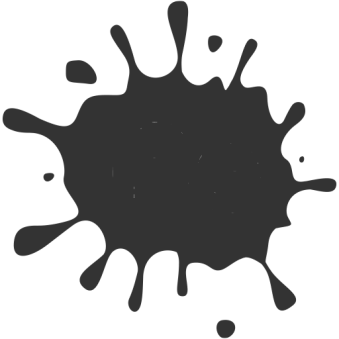 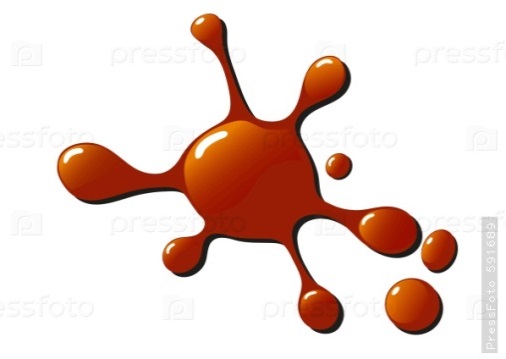 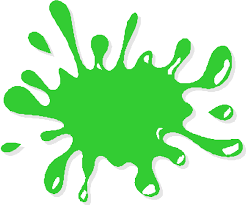 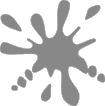 красный   
синий
белый
чёрный
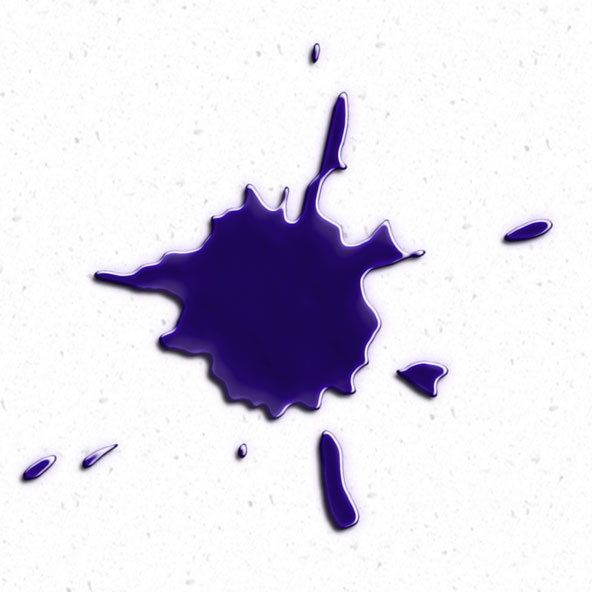 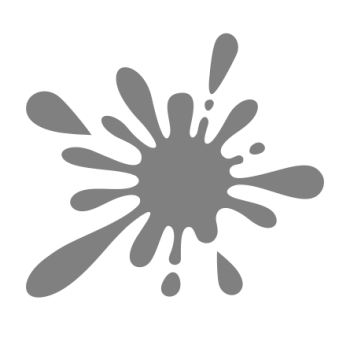 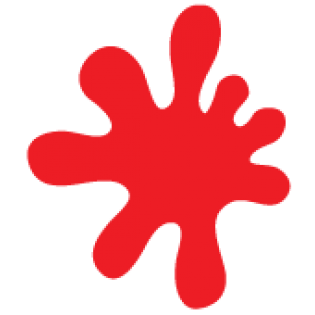 голубой   
фиолетовый   
розовый   
коричневый
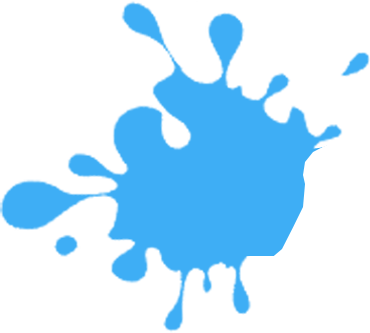 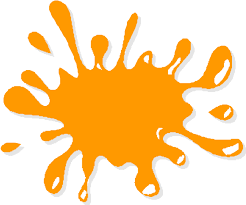 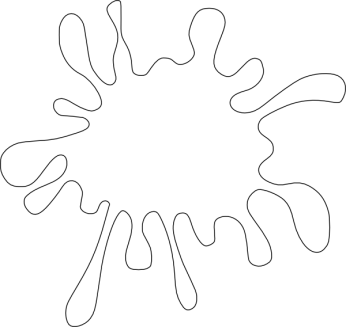 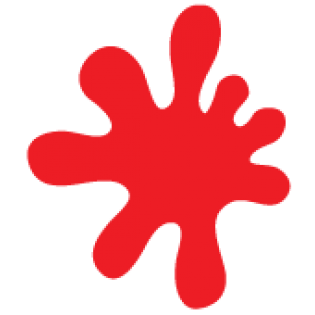 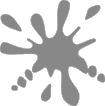 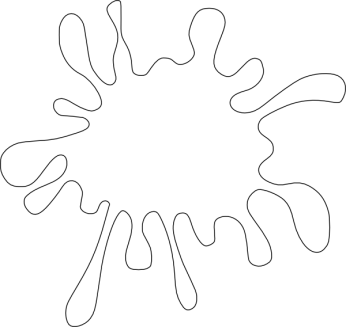 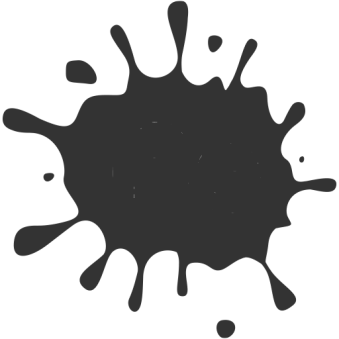 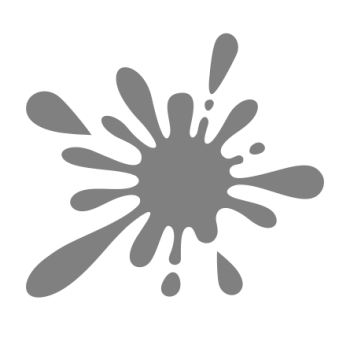 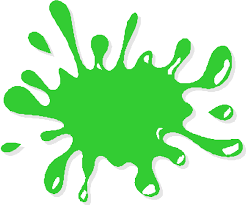 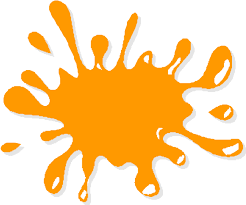 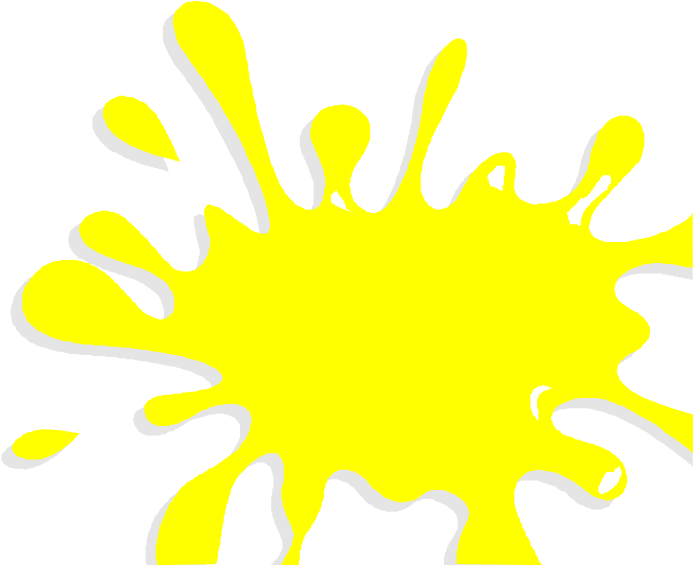 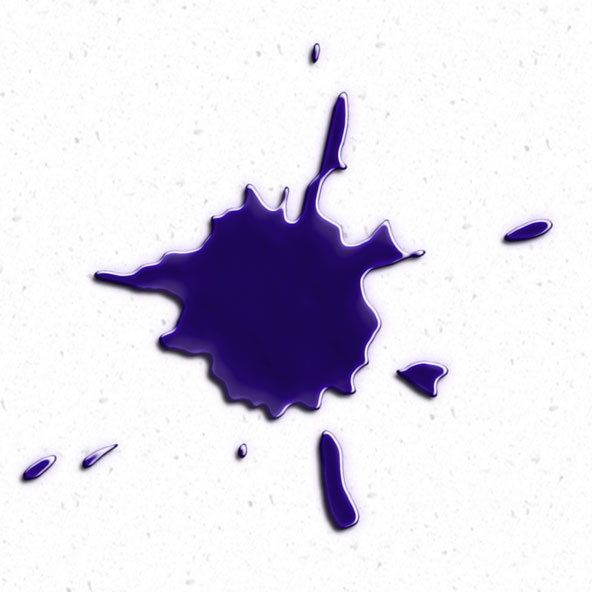 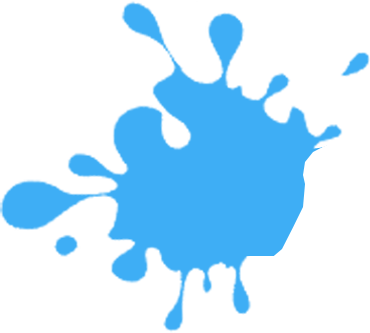 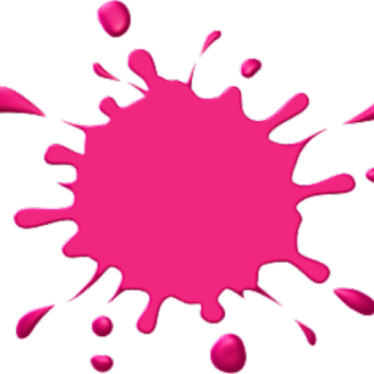 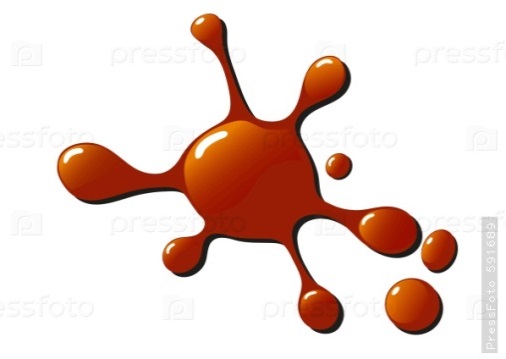